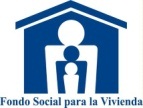 Fecha:  Diciembre 2014
Asamblea de Gobernadores
Consejo de       Vigilancia
Auditoría 
Externa
Organigrama General
Junta 
Directiva
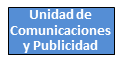 Presidencia y     Dirección Ejecutiva
Unidad de         Auditoría Interna
Gerencia
 General
Unidad de Acceso a la Información
UACI
Unidad de             Riesgos
Gerencia de    Tecnología de la Información
Gerencia 
Administrativa
Gerencia 
Legal
Gerencia de       Finanzas
Gerencia de Créditos
Gerencia de Planificación
Gerencia
Técnica
Gerencia de Servicio al Cliente
Área de Activos Extraordinarios
Unidad de Recursos Financieros
Unidad 
Técnica Legal
Unidad de                        Calidad
Unidad de Administración de Cartera
Área de Valúos de Garantías
Área de         Planeación
Área de 
Escrituración
Área de              Gestión de Infraestructura TI
Área de Gestión y Desarrollo Humano
Área de 
Contabilidad
Área de Ventas
Área de 
Aprobación de
Créditos
Área de  Supervisión de Proyectos
Área de Desarrollo Organizacional
Área de Registro          de Documentos
Área de Sistemas de Información
Área de Recursos Logísticos
Área de Presupuesto
y Cotizaciones
Área de            Préstamos
Área de Atención 
al Cliente
Área de Recuperación Judicial
Área de Gestión de Servicios TI
Área de Producción y Soporte
Área de Archivo
Área de Seguros
Área de Tesorería
y Custodia
Área de Servicios en Línea
___________________________
Presidente y Director Ejecutivo
____________________________
Gerente General
Agencia 
Santa Ana
Agencia 
San Miguel
ASAMBLEA DE GOBERNADORES
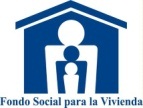 Autoridad suprema del FSV. Le corresponde aprobar normas generales, memoria anual, estados financieros, planes de labores y de inversión, entre otras funciones.
COMPOSICIÓN ACTUAL
GOBERNADORES PROPIETARIOS
Ing. Carlos Donaldo Pacheco
       Sector Patronal
Ing. Ricardo Hernández Quiroz
       Sector Patronal
Sr. Francisco Melara Vásquez
       Sector Laboral
Sr. José René Pérez
       Sector Laboral

GOBERNADORES SUPLENTES
Arq. José Ricardo Nuila Bonilla       Sector Patronal
Ing. Juan Enrique Castro Pereira
       Sector Patronal
Sr. José Raúl Rivas Luna
       Sector Laboral
Sr. Raúl Alfonso Rogel Peña
       Sector Laboral
Sr. Gerson Martínez (Presidente)
       Ministro de Obras Públicas, Transporte, Vivienda y Desarrollo Urbano
Licda. Sandra Edibel Guevara Pérez
       Ministra de Trabajo y Previsión Social
Lic. Tharsis Salomón López
       Ministro de Economía
Lic. Carlos Enrique Cáceres Chávez
       Ministro de Hacienda
Regresar a Organigrama
CONSEJO DE VIGILANCIA
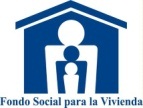 Tendrá a su cargo la supervisión de la correcta aplicación de la Ley del Fondo Social para la Vivienda, sus reglamentos y los acuerdos o resoluciones de la Asamblea de Gobernadores y de la Junta Directiva.
COMPOSICIÓN ACTUAL
Licda. Mirna Guadalupe Castaneda (Presidenta)
      Ministerio de Obras Públicas, Transporte, Vivienda y Desarrollo Urbano
Licda. Ana Elizabeth Sánchez de Cuéllar
      Ministerio de Trabajo y Previsión Social
Lic. Victor Ernesto Rodríguez Díaz
      Sector Patronal
Cap. Dionisio Alberto López Beltrán
      Sector Laboral
Regresar a Organigrama
JUNTA DIRECTIVA
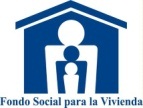 Le corresponde cumplir y hacer cumplir la Ley del Fondo Social para la Vivienda y sus reglamentos, los acuerdos o resoluciones de la Asamblea de Gobernadores y sus propias disposiciones, así como resolver sobre las operaciones del FSV que no sean competencia de la Asamblea de Gobernadores, entre otras funciones.
COMPOSICIÓN ACTUAL
DIRECTORES SUPLENTES
Lic. Carlos Gustavo Salazar Alvarado
      Sector Público
Dra. Elvia Violeta Menjívar Escalante
      Sector Público
Ing. Enrique Oñate Muyshondt
      Sector Patronal
Lic. José María Esperanza Amaya
      Sector Laboral
PRESIDENTE
Lic. José Tomás Chévez Ruíz
      Presidente y Director Ejecutivo
DIRECTORES PROPIETARIOS
Arq. Roberto Góchez Espinoza
      Sector Público
Sr. José Federico Bermúdez Vega
      Sector Público
Lic. Roberto Díaz Aguilar
      Sector Patronal
Sr. Daniel Antonio Cerón Navidad (QDDG)
      Sector Laboral
Regresar a Organigrama
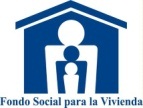 AUDITORÍA EXTERNA
Persona jurídica ajena al FSV contratada para realizar labores de auditoría Externa.
Nombre Auditor Externo:
ELÍAS & ASOCIADOS

Representante Legal:
Lic. Aníbal A. Elías

Fecha de vigencia de contrato:
10 enero 2017 – 31 diciembre 2017
Regresar a Organigrama
PRESIDENCIA Y DIRECCIÓN EJECUTIVA
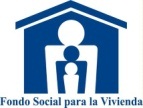 La Dirección Ejecutiva y la representación legal del Fondo Social para la Vivienda corresponde al  Presidente y Director Ejecutivo, quien, además, tiene a su cargo la ejecución de las disposiciones de la Junta Directiva y la supervisión y coordinación de todas las actividades  del FSV, entre otras atribuciones.
Presidente y Director Ejecutivo:
Lic. José Tomás Chévez Ruíz
Regresar a Organigrama
UNIDAD DE COMUNICACIONES Y PUBLICIDAD
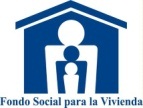 Gestionar la comunicación interna y externa que posicione al FSV como institución comprometida en ser líder del financiamiento habitacional en condiciones favorables, satisfaciendo las expectativas de los clientes con servicios financieros de alta calidad.
Jefe Unidad de Comunicaciones y Publicidad:
Licda. Susana Guadalupe Vásquez Méndez
Regresar a Organigrama
UNIDAD DE AUDITORÍA INTERNA
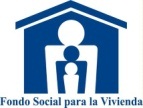 Evaluar el control interno y las operaciones institucionales conforme a las normas de auditoría y leyes afines, generando recomendaciones útiles, prácticas y oportunas, que minimicen errores importantes en los estados financieros.
Jefe Unidad de Auditoría Interna:
En proceso de contratación
Regresar a Organigrama
GERENCIA GENERAL
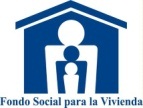 Corresponde al Gerente General, velar por el eficiente y correcto funcionamiento del Fondo Social para la Vivienda. Para tales efectos, le corresponde planear, organizar, dirigir, planear, controlar, evaluar y coordinar las actividades necesarias, garantizando con ello el logro eficiente de los objetivos y metas institucionales.
Gerente General:
Lic. Mariano Arístides Bonilla Bonilla
Regresar a Organigrama
UNIDAD DE ACCESO A LA INFORMACIÓN
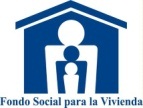 Planificar, coordinar, gestionar y monitorear todas las acciones para asegurar el acceso a la información institucional, así como el desarrollo y ejecución de la Política de Participación Ciudadana.
Jefe Unidad de Acceso a la Información:     
Ing. Mario Héctor Monterrosa Molina
Regresar a Organigrama
UNIDAD DE RIESGOS
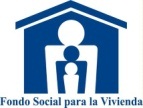 Identificar, medir, controlar y divulgar todos los riesgos que enfrenta la Institución en sus operaciones, así como controlar y reportar las operaciones irregulares o sospechosas asociadas al cumplimiento de la Ley contra el Lavado de Dinero y Activos.
Jefe Unidad de Riesgos:    
 Ing. José Andrés Hernández Martínez
Regresar a Organigrama
UNIDAD DE COMPRAS Y ADQUISICIONES
(UACI)
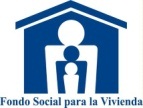 Planificar, organizar, ejecutar, evaluar y controlar el proceso de Adquisiciones y Contrataciones de la Institución, cumpliendo las políticas, lineamientos y disposiciones técnicas que sean establecidas para adquisiciones y contrataciones de la administración pública.
Jefe Unidad de Compras y Adquisiciones (UACI):     
Ing. Julio Tarcicio Rivas García
Regresar a Organigrama
GERENCIA ADMINISTRATIVA
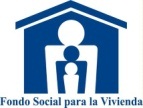 Proporcionar a las diferentes unidades organizativas de la Institución, los recursos humanos y materiales requeridos para el desarrollo efectivo de las operaciones; controlar el mobiliario y equipo de la Institución, evaluar la ejecución de los programas de administración de personal, entre otras atribuciones.
Gerente Administrativo:     
Ing. Miguel Francisco Gáldamez Rojas
Regresar a Organigrama
GERENCIA ADMINISTRATIVA
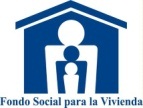 Área de Gestión y Desarrollo Humano
Proporcionar el recurso humano idóneo a la Institución, así como implementar y cumplir las políticas, programas y procedimientos en materia de desarrollo del talento humano y administración de compensaciones.
Jefe Área de Gestión y Desarrollo Humano:
Licda. Gladys Margarita Menéndez de Cárcamo
Regresar a Organigrama
GERENCIA ADMINISTRATIVA
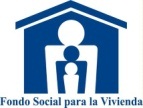 Área de Recursos Logísticos
Garantizar un servicio ágil y oportuno del apoyo logístico, para el buen funcionamiento de las diferentes unidades organizativas de la Institución, así como la implementación de acciones de gestión ambiental dirigidas a la ejecución de medidas de eco eficiencia.
Jefe Área de Recursos Logísticos:   
 Lic. René Herrera Portillo
Regresar a Organigrama
GERENCIA ADMINISTRATIVA
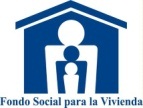 Área de Seguros
Administrar eficientemente las pólizas de seguros de clientes de préstamos e institucionales; agilizar el trámite y pago de reclamos, gestionar los pagos de primas de las diferentes pólizas y mantener actualizados los registros correspondientes.
Jefe Área de Seguros:
Lic. Jesús Nelson Escamilla
Regresar a Organigrama
GERENCIA ADMINISTRATIVA
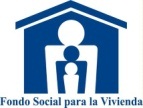 Área de Archivo
Coordinar el sistema de archivo general, garantizando un servicio ágil, seguro y oportuno de correspondencia, resguardo y reproducción de documentos.
Jefe Área de Archivo
Lic. Ricardo Antonio Ávila Cardona
Regresar a Organigrama
GERENCIA DE FINANZAS
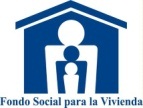 Administrar eficientemente los recursos financieros con los que cuenta la Institución, manteniendo un sistema de información exacta y ágil que permita la presentación oportuna de su situación financiera con su respectivo análisis financiero, la proyección financiera institucional, la gestión de fondos, así como la eficiente tramitación y pago de los distintos egresos del Fondo Social para la Vivienda.
Gerente de Finanzas:        
Lic. René Cuéllar Marenco
Regresar a Organigrama
GERENCIA DE FINANZAS
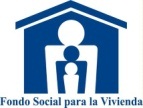 Unidad de Recursos Financieros
Captar los recursos financieros necesarios a través de diversas fuentes, para cumplir con los compromisos adquiridos por la Institución; así como controlar la cartera de préstamos hipotecarios que garantizan los títulos valores emitidos por la Institución.
Jefe Unidad de Recursos Financieros:   
 Ing. Claudia Lissette Varela de Soriano
Regresar a Organigrama
GERENCIA DE FINANZAS
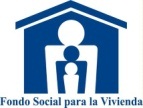 Área de Contabilidad
Velar porque todas las transacciones que representan variaciones en la composición de recursos u obligaciones, sean registradas en el sistema de contabilidad de la Institución, así como mantener sistemas y procedimientos contables que faciliten la aplicación y consulta de las operaciones diarias.
Jefe Área de Contabilidad:
Lic. José Misael Castillo Martínez
Regresar a Organigrama
GERENCIA DE FINANZAS
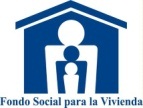 Área de Presupuesto y Cotizaciones
Coordinar la formulación del presupuesto institucional y el control de su ejecución por centro de costos; asimismo, administrar eficientemente la cuenta individual de depósitos por cotizaciones de los trabajadores y hacer una oportuna devolución de los saldos solicitados por el cumplimiento de cualquiera de las causales normadas.
Jefe Área de Presupuesto y Cotizaciones:         
Licda. Alba Alicia Coto de Rivas
Regresar a Organigrama
GERENCIA DE FINANZAS
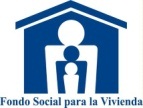 Área de Tesorería y Custodia
Velar por la liquidez financiera de la Institución, administrar y controlar todas las recaudaciones en concepto de cotizaciones, préstamos, primas de seguros y otros elementos del flujo de efectivo, así como velar por la custodia adecuada de los documentos ingresados a la bóveda.
Jefe Área de Tesorería y Custodia:        
 Lic. Jesús Antonio Mejía Cruz
Regresar a Organigrama
GERENCIA DE CRÉDITOS
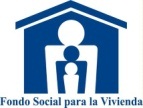 Proporcionar créditos hipotecarios a los clientes que cumplan las condiciones y requisitos para ser sujetos de crédito para el financiamiento de los diferentes destinos, manteniendo un sistema ágil y eficiente de aprobación de crédito y un sistema eficiente de recolección, control y registro de pagos que garanticen la inversión financiera institucional, controlando la recopilación de la morosidad de los préstamos otorgados.
Gerente de Créditos:         
Ing. Luis Gilberto Baraona Delgado
Regresar a Organigrama
GERENCIA DE CRÉDITOS
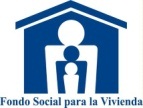 Unidad de Administración de Cartera
Planificar, gestionar y coordinar las actividades de cobranza a deudores del Fondo Social para la Vivienda, asegurando la administración y control eficiente de los servicios de cobranzas internos y externos, con el propósito de mantener el control de la cartera hipotecaria, así como también la oportuna activación de las órdenes de descuento.
Jefe Unidad de Administración de Cartera             
Ing. Jaime Arístides Choto Galán
Regresar a Organigrama
GERENCIA DE CRÉDITOS
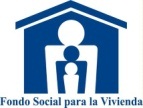 Área de Aprobación de Créditos
Procesar las solicitudes de las diferentes líneas de crédito, aplicando un análisis integral que comprenda la aplicación de criterios de selección del sujeto de crédito de acuerdo a la normativa vigente, con el objeto de generar créditos sanos conforme a los criterios y políticas establecidas.
Jefe Área de Aprobación de Créditos:      
Licda. Sandra Dinora Huezo Gutiérrez
Regresar a Organigrama
GERENCIA DE CRÉDITOS
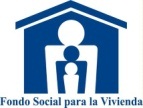 Área de Préstamos
Mantener un eficiente sistema de recolección, control y registro que garantice la inversión mediante una buena y adecuada administración de la cartera hipotecaria, personal, excedentes de préstamos y cuotas pendientes de amortizar.
Jefe Área de Préstamos      
Sr. Carlos Alfredo Ortiz Bonilla
Regresar a Organigrama
GERENCIA LEGAL
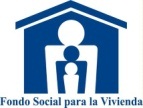 Velar por la legalidad de las operaciones en las que el Fondo participa, a través de una asesoría legal oportuna; así como la formalización, inscripción y recuperación de sus garantías.
Gerente Legal:         
Lic. Julio César Merino Escobar
Regresar a Organigrama
GERENCIA LEGAL
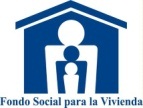 Unidad Técnica Legal
Brindar la asesoría y apoyo legal necesario a efecto de velar para que las actividades realizadas por la Institución sean conforme a las disposiciones legales pertinentes, en particular, las relativas a procesos de adquisiciones y contrataciones.
Jefe Unidad Técnica Legal     
Licda. Thelma Margarita Villalta Viscarra
Regresar a Organigrama
GERENCIA LEGAL
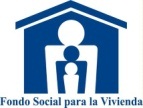 Área de Escrituración
Formalizar todos los créditos, daciones en pago, refinanciamientos, rectificaciones, cancelaciones, desgravaciones y cualquier otro instrumento en los que el FSV tenga interés por sus operaciones de crédito y que le corresponda formalizar.
Jefe Área de Escrituración:    
Lic. José Ernesto Orellana Juárez
Regresar a Organigrama
GERENCIA LEGAL
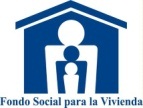 Área de Registro de Documentos
Presentar, inscribir, retirar y controlar en su proceso de inscripción, cualquier documento que deba ser inscrito en los diferentes Registros de la Propiedad Raíz e Hipotecas que le competan y en los que el FSV tenga interés.
Jefe Área de Registro de Documentos:    
Licda. Marta Luz Alfaro de Renderos
Regresar a Organigrama
GERENCIA LEGAL
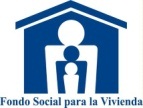 Área de Recuperación Judicial
Recuperar por la vía judicial los préstamos otorgados por la Institución, cuyos deudores se encuentran en mora, se haya agotado su recuperación por la vía administrativa y se les haya solicitado iniciar un proceso judicial.
Jefe Área de Recuperación Judicial:     
Lic. Gregorio René Torres González
Regresar a Organigrama
GERENCIA DE TECNOLOGÍA DE LA INFORMACIÓN
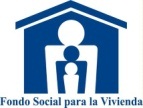 Administrar actividades relativas a infraestructura tecnológica y sistemas de información, con disponibilidad, seguridad, continuidad y tiempo de respuesta requerida.
Gerente Tecnología de la Información:           
 Ing. Mario Alberto Arias Villareal
Regresar a Organigrama
GERENCIA DE TECNOLOGÍA DE LA INFORMACIÓN
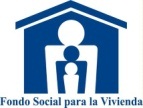 Área de Gestión de Infraestructura TI
Mantener la continuidad y disponibilidad eficiente de la operación del centro de datos.
Jefe Área de Gestión de Infraestructura:   
 Lic. Wilfredo Antonio Sánchez Chinchilla
Regresar a Organigrama
GERENCIA DE TECNOLOGÍA DE LA INFORMACIÓN
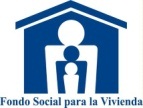 Área de Sistemas de Información
Analizar, diseñar y desarrollar la solución técnica de solicitudes/requerimientos de los sistemas de información.
Jefe Área de Sistemas de Información:             
Ing. Amílcar Huezo Cardona
Regresar a Organigrama
GERENCIA DE TECNOLOGÍA DE LA INFORMACIÓN
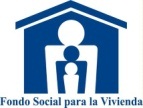 Área de Producción y Soporte
Mantener la operación de los sistemas de información, ejecutando procesos, brindando soporte al usuario, actualizando y explotando los datos.
Jefe Área de Producción y Soporte:      
Ing. Walter Alí Maldonado Rodríguez
Regresar a Organigrama
GERENCIA DE TECNOLOGÍA DE LA INFORMACIÓN
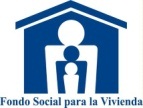 Área de Gestión de Servicios TI
Apoyar al usuario en la investigación, análisis y diseño funcional de soluciones basadas en tecnologías de información, orientadas a integrar y mejorar los procesos de trabajo.
Jefe Área de Gestión de Servicios TI:           
Lic. Carlos Alberto Chávez
Regresar a Organigrama
GERENCIA DE PLANIFICACIÓN
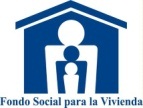 Coordinar, planificar, controlar y facilitar los procesos de planeamiento institucional, desarrollo organizacional de los procesos de trabajo y proyectos, así como la administración del Sistema de Calidad, velando por la aplicación de metodologías adecuadas para la formulación, seguimiento y evaluación de los mismos, así como la mejora a los procesos de trabajo y la estructura organizativa.
Gerente de Planificación:     
En proceso de contratación
Regresar a Organigrama
GERENCIA DE PLANIFICACIÓN
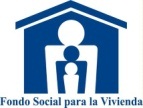 Unidad de Calidad
Administrar, gestionar y ejecutar el seguimiento de los planes, procesos, informes y acciones derivadas del Sistema de Gestión de Calidad
Jefe Unidad de Calidad:
Lic. Luis Josué Ventura Hernández
Regresar a Organigrama
GERENCIA DE PLANIFICACIÓN
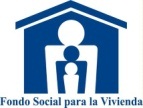 Área de Planeación
Coordinar la elaboración, seguimiento y evaluación de los diferentes planes institucionales para el logro de los objetivos estratégicos establecidos.
Jefe Área de Planeación:
Lic. Clelia Etelvina Valdez Villafuerte
Regresar a Organigrama
GERENCIA DE PLANIFICACIÓN
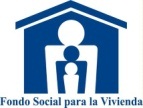 Área de Desarrollo Organizacional
Coordinar y apoyar en la identificación, diseño o formulación, desarrollo, implementación y actualización de mejoras a los procesos de trabajo y proyectos estratégicos institucionales.
Jefe Área de Desarrollo Organizacional:     
Licda. Ana Elsy Benítez de Mancía
Regresar a Organigrama
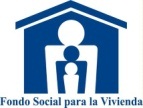 GERENCIA DE SERVICIO AL CLIENTE
Promover los productos y servicios que la Institución brinda a sus clientes, proponiendo estrategias y acciones viables para incrementar la cartera de créditos, así como controlar, administrar y comercializar los activos extraordinarios.
Gerente de Servicio al Cliente:     
Lic. Carlos Orlando Villegas Vásquez
Regresar a Organigrama
GERENCIA DE SERVICIO AL CLIENTE
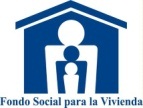 Área de Activos Extraordinarios
Administrar eficientemente el inventario de activos extraordinarios.
Jefe Área de Activos Extraordinarios:
       Lic. José Darío Mayen Padilla
Regresar a Organigrama
GERENCIA DE SERVICIO AL CLIENTE
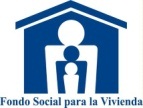 Área de Ventas
Promover y controlar las actividades de venta de productos y servicios de la Institución, así como enfocar las acciones hacia el cliente y prestación de un servicio de calidad, buscando alternativas efectivas para incrementar la gestión de venta del servicio que se ofrece en la Institución.
Jefe Área de Ventas:
Lic. Wilson Armando Romero Estrada
Regresar a Organigrama
GERENCIA DE SERVICIO AL CLIENTE
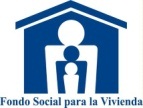 Área de Atención al Cliente
Atender y facilitar los diferentes servicios a los clientes de la Institución a través de diferentes medios, apoyando la labor de venta, brindando la información sobre las diferentes líneas de crédito.
Jefe Área de Atención al Cliente:
Licda. Bilha Eunice Mulato de Orellana
Regresar a Organigrama
GERENCIA DE SERVICIO AL CLIENTE
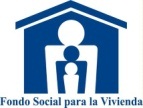 Área de Servicios en Línea
Promover, implementar y mantener la disponibilidad de los servicios del FSV a clientes y ciudadanos, a través de los canales electrónicos que la Institución defina.
Jefe Área de Servicios en Línea   
Ing. Joaquín Antonio Martínez Molina
Regresar a Organigrama
GERENCIA DE SERVICIO AL CLIENTE
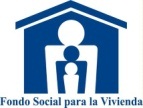 Agencia Santa Ana
Promover los productos y servicios que ofrece la Institución; dirigir y supervisar las actividades operativas y administrativas de la Agencia, así como proporcionar a todos los clientes un servicio ágil y oportuno.
Jefe Agencia Santa Ana:   
Lic. José Fernando Orellana Recinos
Regresar a Organigrama
GERENCIA DE SERVICIO AL CLIENTE
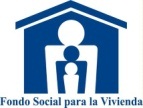 Agencia San Miguel
Promover los productos y servicios que ofrece la Institución; dirigir y supervisar las actividades operativas y administrativas de la Agencia, así como proporcionar a todos los clientes un servicio ágil y oportuno.
Jefe Agencia San Miguel:   
Licda. Daysi Armida Martínez de Zelaya
Regresar a Organigrama
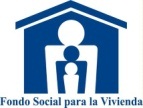 GERENCIA TÉCNICA
Planificar, organizar y coordinar la elaboración y supervisión de valúos de los inmuebles que respaldan los préstamos de la Institución, así como supervisar técnica y administrativamente las actividades relacionadas con la calificación de proyectos habitacionales, para otorgar a los mismos, pre factibilidad y factibilidad para el financiamiento de largo plazo
Gerente Técnico:  
Ing. José Armando Escalante Mojica
Regresar a Organigrama
GERENCIA TÉCNICA
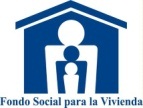 Área de Valúos de Garantías
Velar porque la Institución cuente con adecuadas garantías que sirvan de respaldo a los créditos otorgados, así como la actualización de las mismas conforme a la normativa aplicable.
Jefe Área de Valúos de Garantías:  
Arq. Edwin Alberto Alfaro Cabezas
Regresar a Organigrama
GERENCIA TÉCNICA
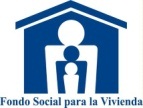 Área de Supervisión de Proyectos
Contribuir al aseguramiento de la inversión de los clientes, a través de la supervisión directa de proyectos de construcción habitacional seguros y confiables, de acuerdo con los lineamientos y normativa establecida.
Jefe Área de Supervisión de Proyectos
Ing. César Ezequiel Bolainez Velásquez
Regresar a Organigrama